ЖАНРЫ ЖИВОПИСИ
Составитель: преподаватель ДШИ им. А.К. Лядова Красникова Анна Андреевна
Анималистический жанр
Батальный жанр
Сказочно-былинный  жанр
Бытовой жанр
Городской пейзаж
Исторический жанр
Морской пейзаж
Натюрморт
Пейзаж
Портрет
Анималистический жанр
Основным объектом являются животные
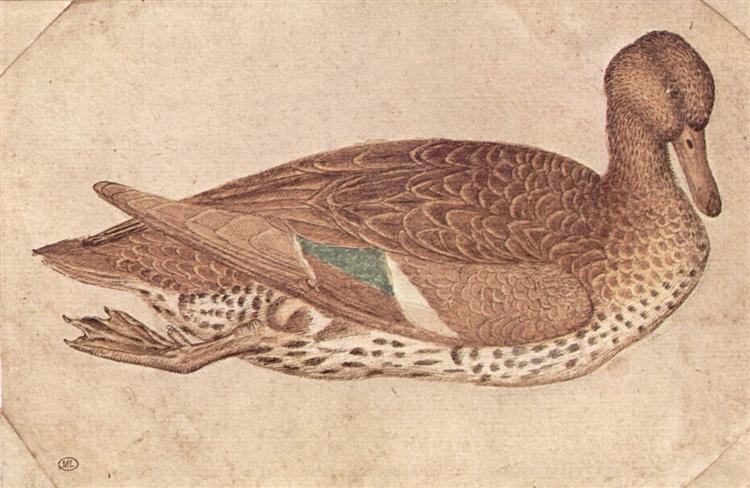 Duck
Антонио Пизанелло
один из наиболее выдающихся художников эпохи Возрождения
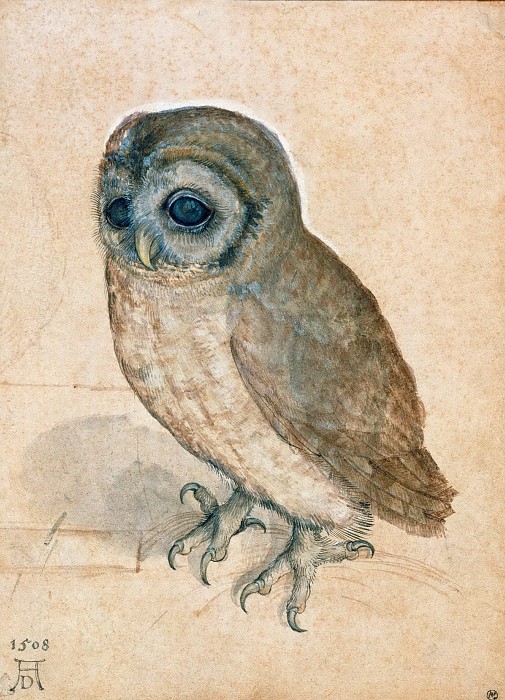 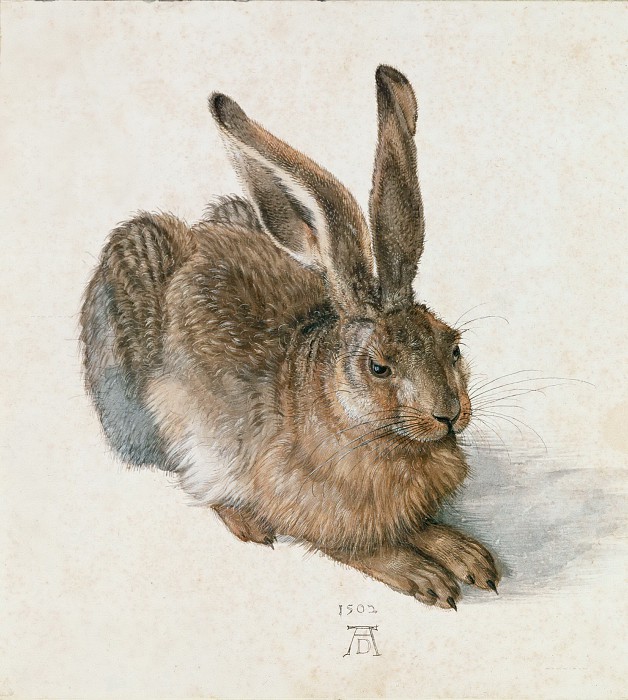 Молодой заяц
Сыч
Альбрехт Дюрер
Батальная живопись описывает сцены из военной жизни. Чаще всего при этом иллюстрируются различные военные походы
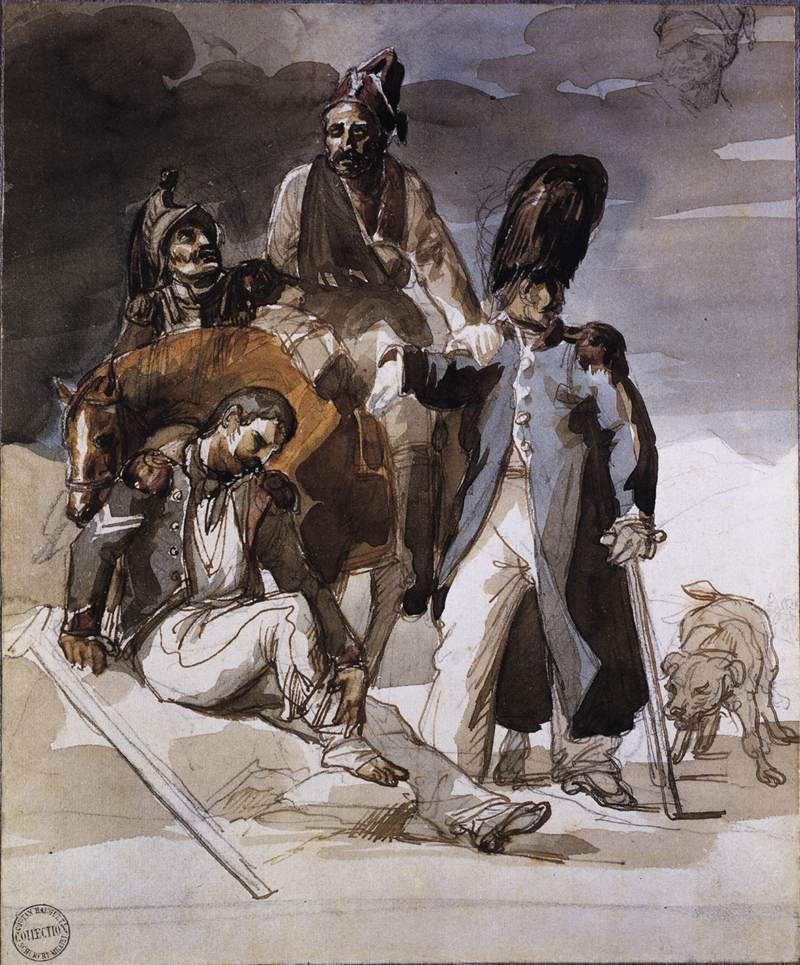 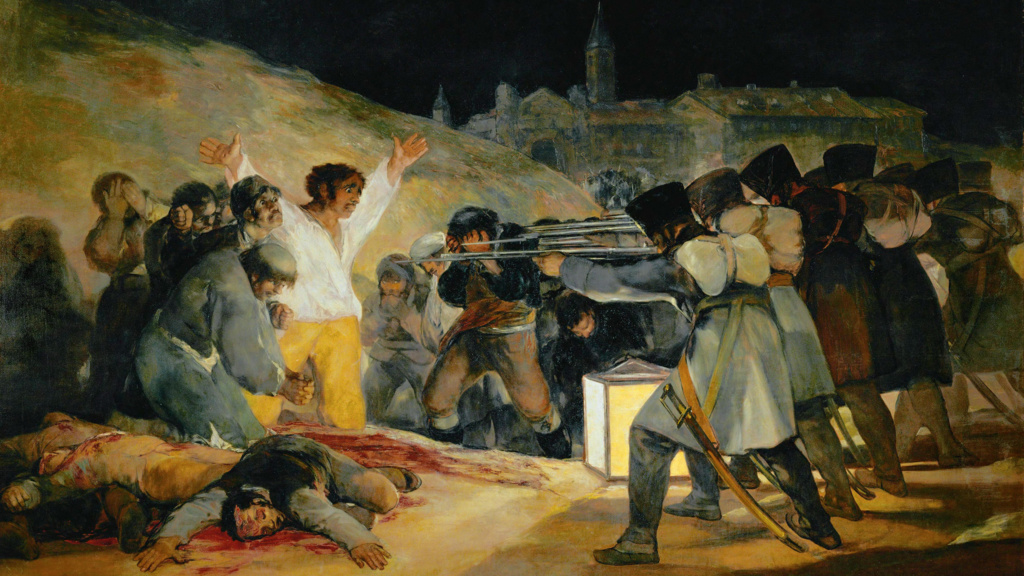 Третье мая 1808 года
Франсиско Гойя- знаменитый испанский художник и гравер.
Раненые солдаты Retrating из России
Теодор Жерико-французский живописец эпохи романтизма.
Сказочно-былинный жанр- изображаются сцены из былин, мифов, сказок
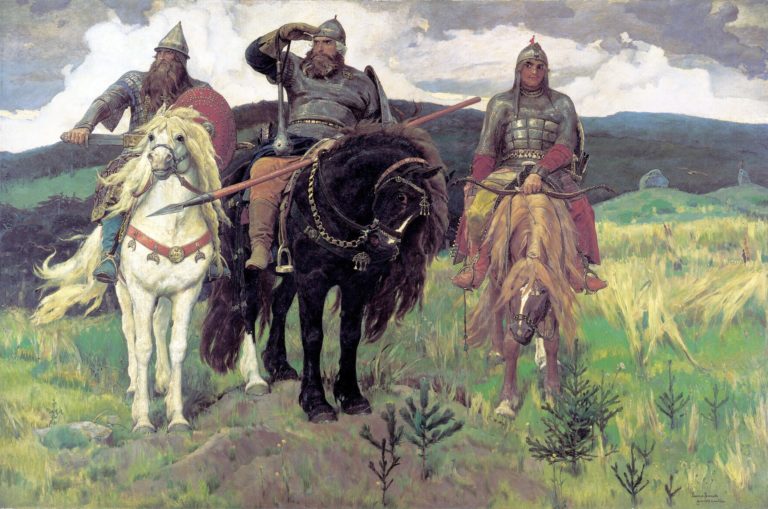 Богатыри 
Васнецов Виктор
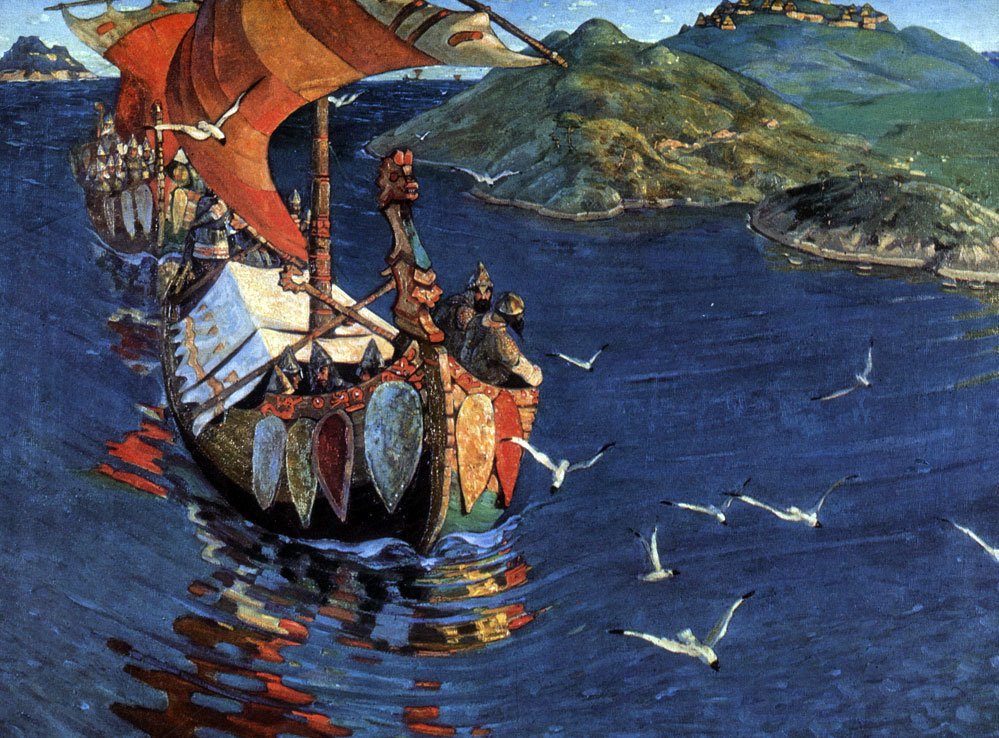 Заморские гости
Рерих Николай Константинович
Бытовой жанр - Сцены из повседневной, общественной или частной жизни обыкновенных людей
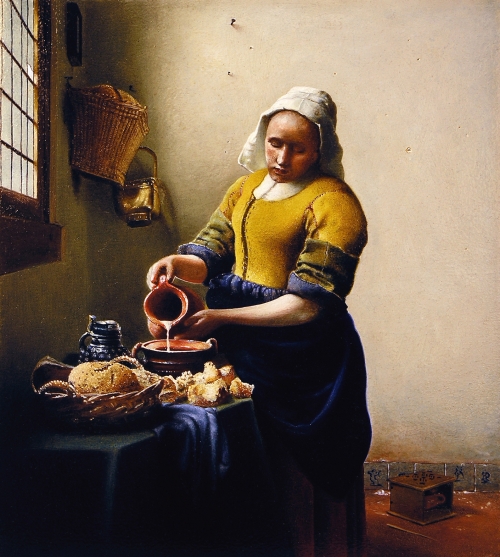 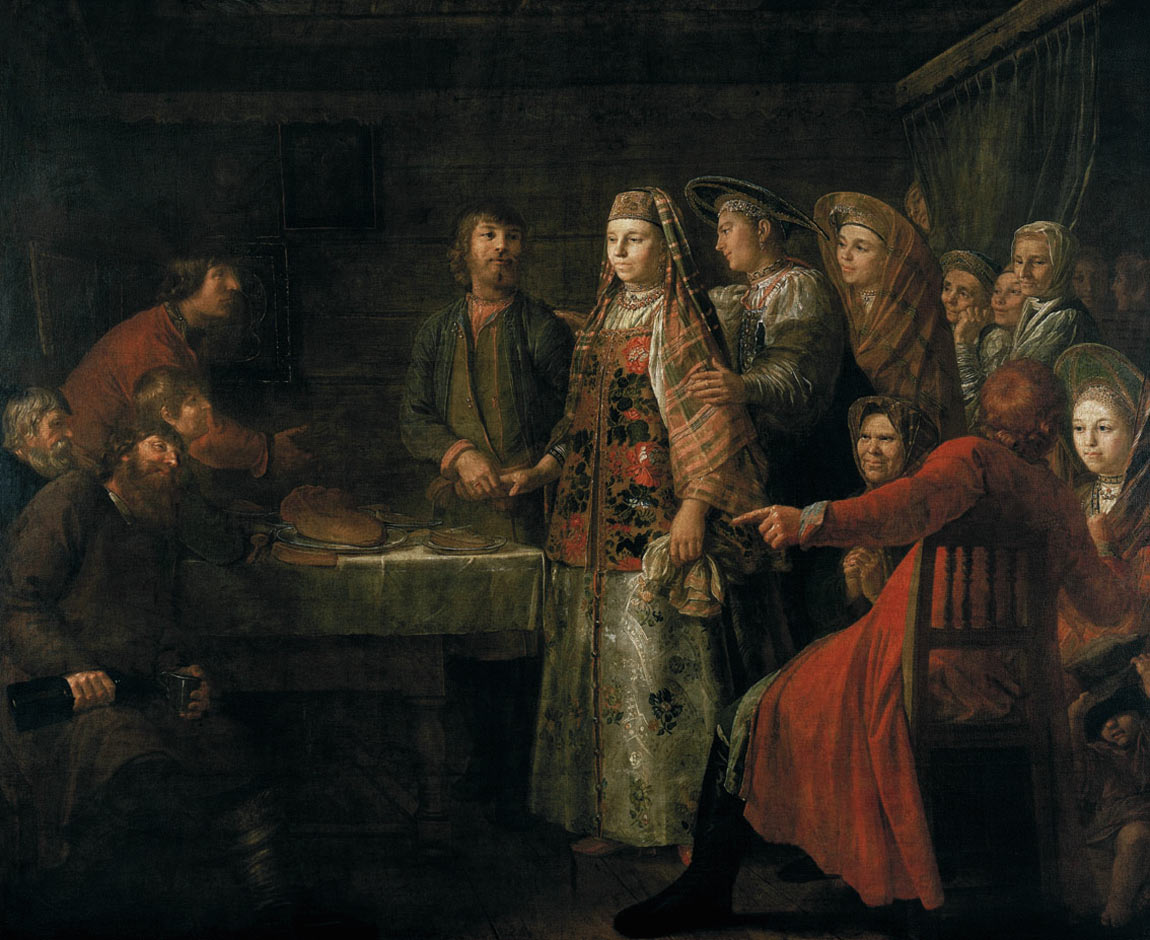 Празднество свадебного договора
Михаил Шибанов
Молочница
Ян Вермеер
Городской пейзаж
изображение городской местности
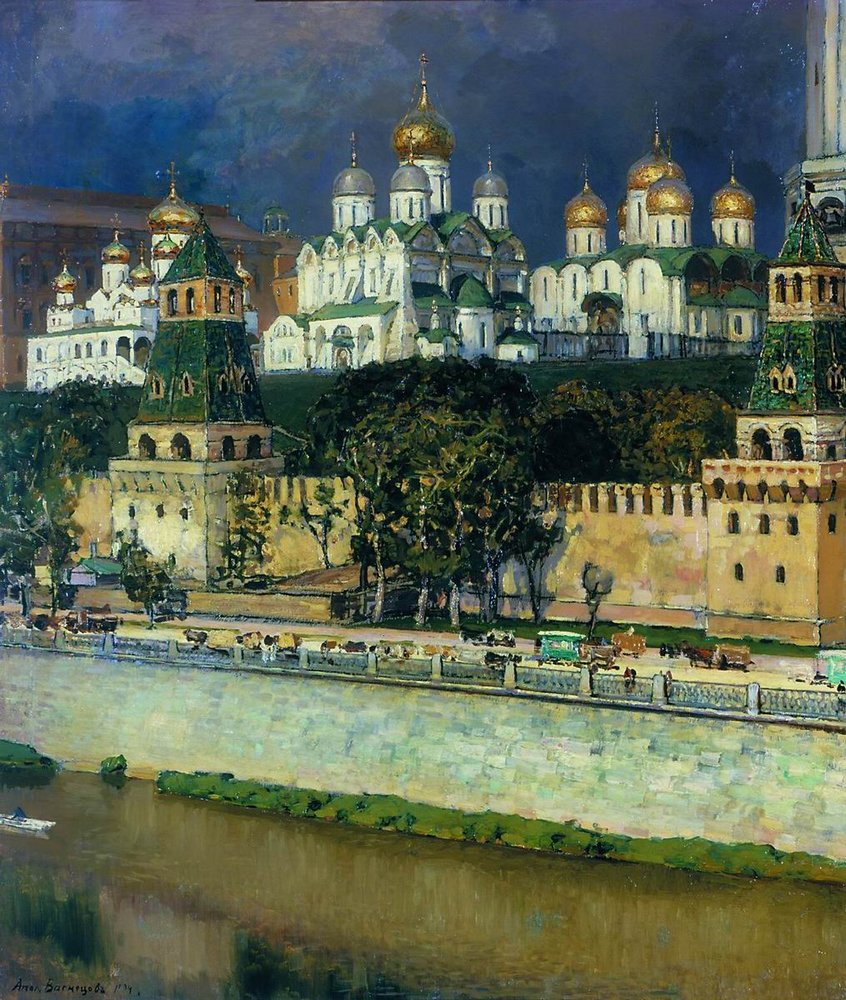 Московский кремль
А.М. Васнецов
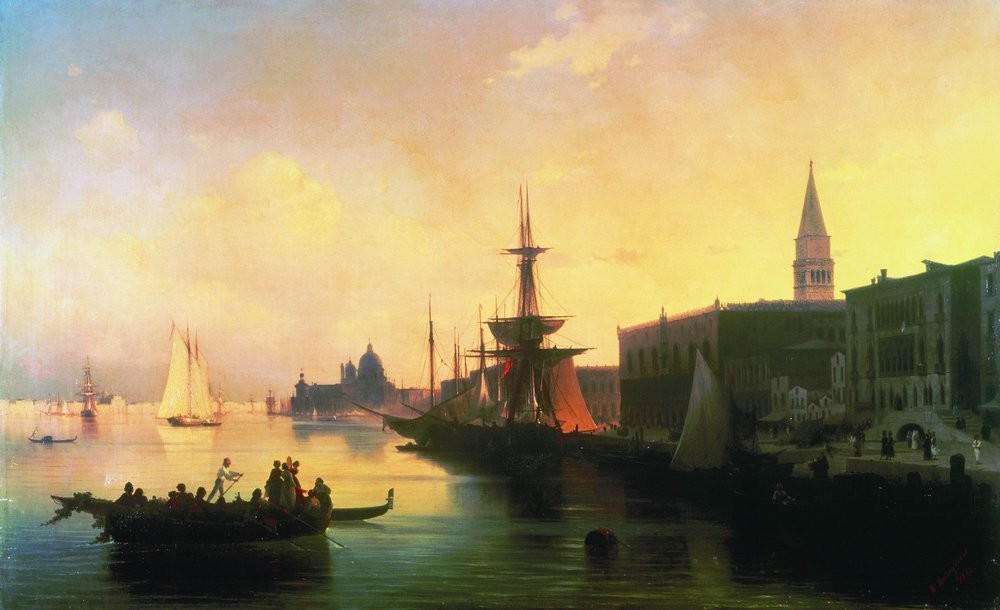 Венеция
И.К. Айвазовский
Исторический жанр в живописи изображает не конкретный предмет или человека, а определенный момент или событие, которое имело место в истории прошлых эпох.
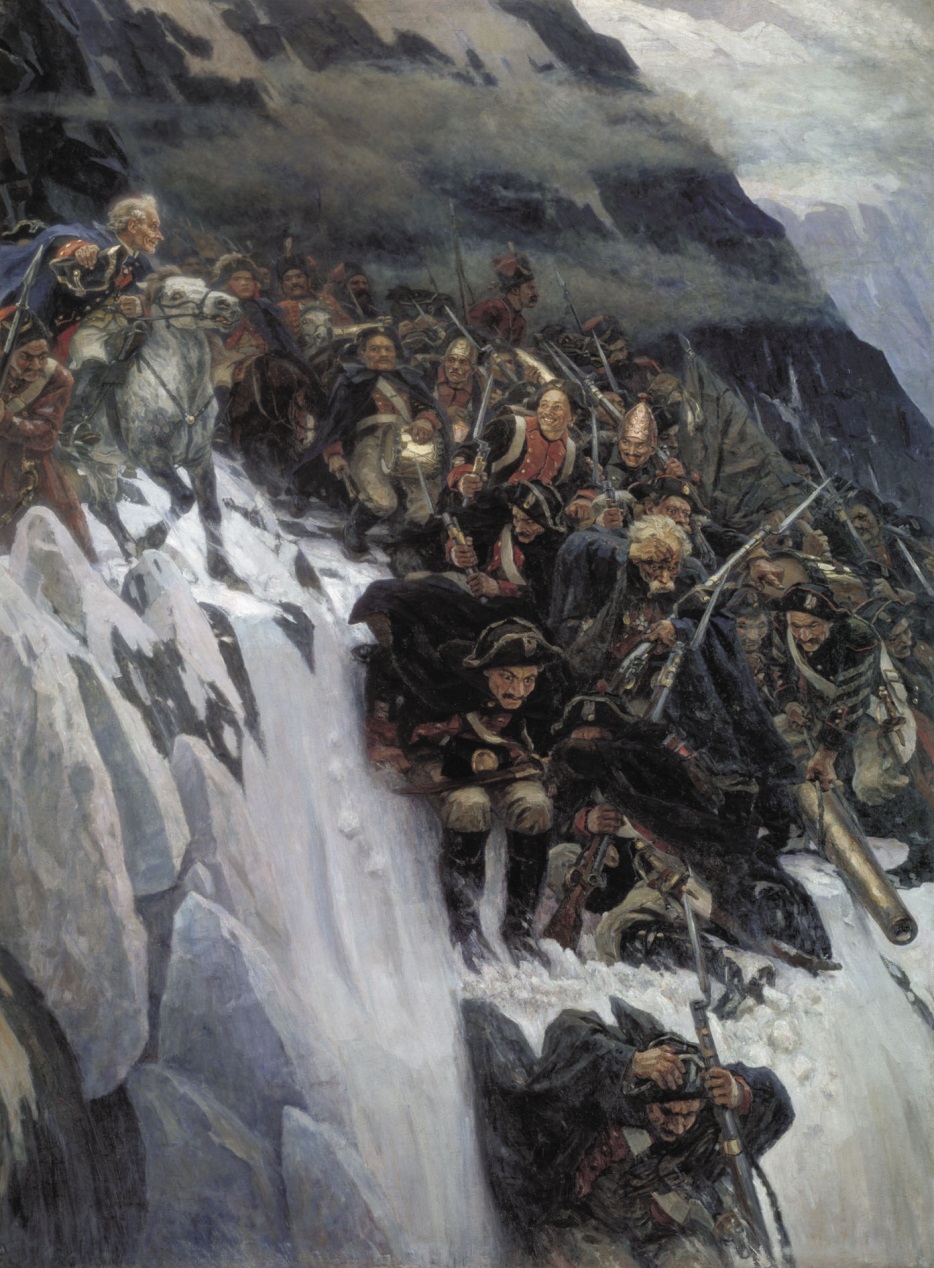 Переход Суворова через Альпы
Василий Иванович Суриков
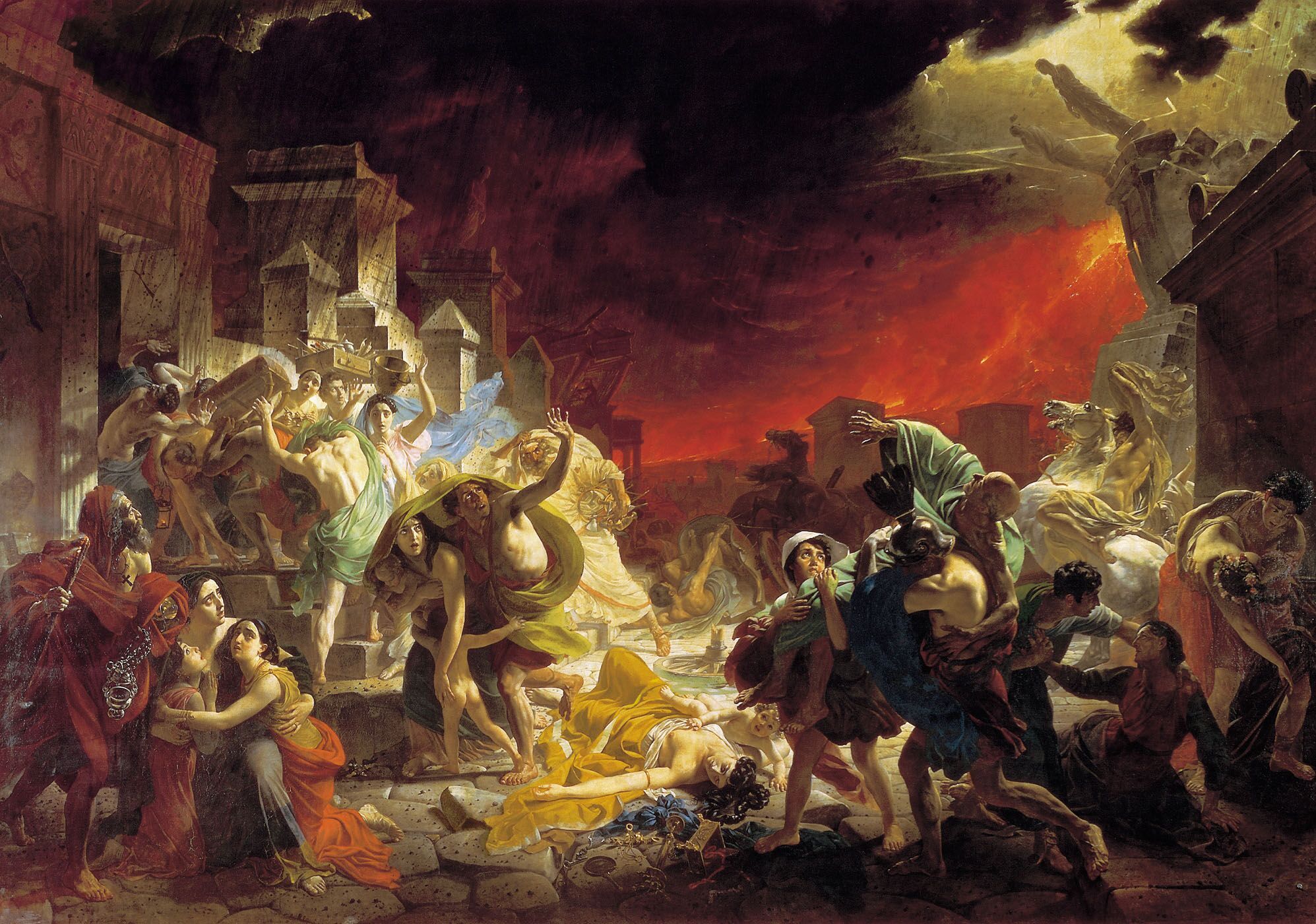 Последний день Помпеи
Брюллов Карл
Морской пейзаж или марина изображает природу морской стихии, ее величие.
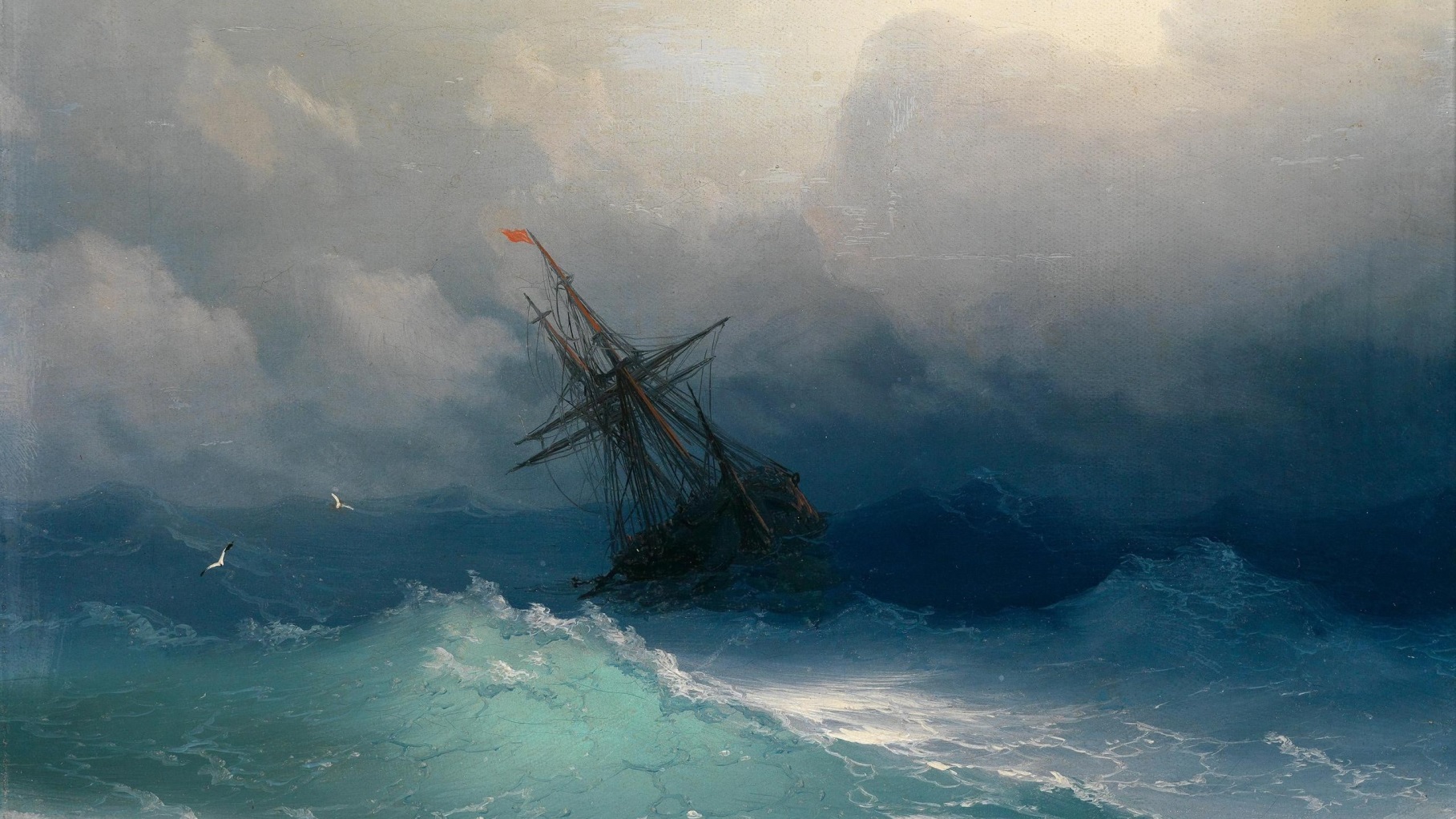 Корабль среди бурного моря
И.К. Айвазовский
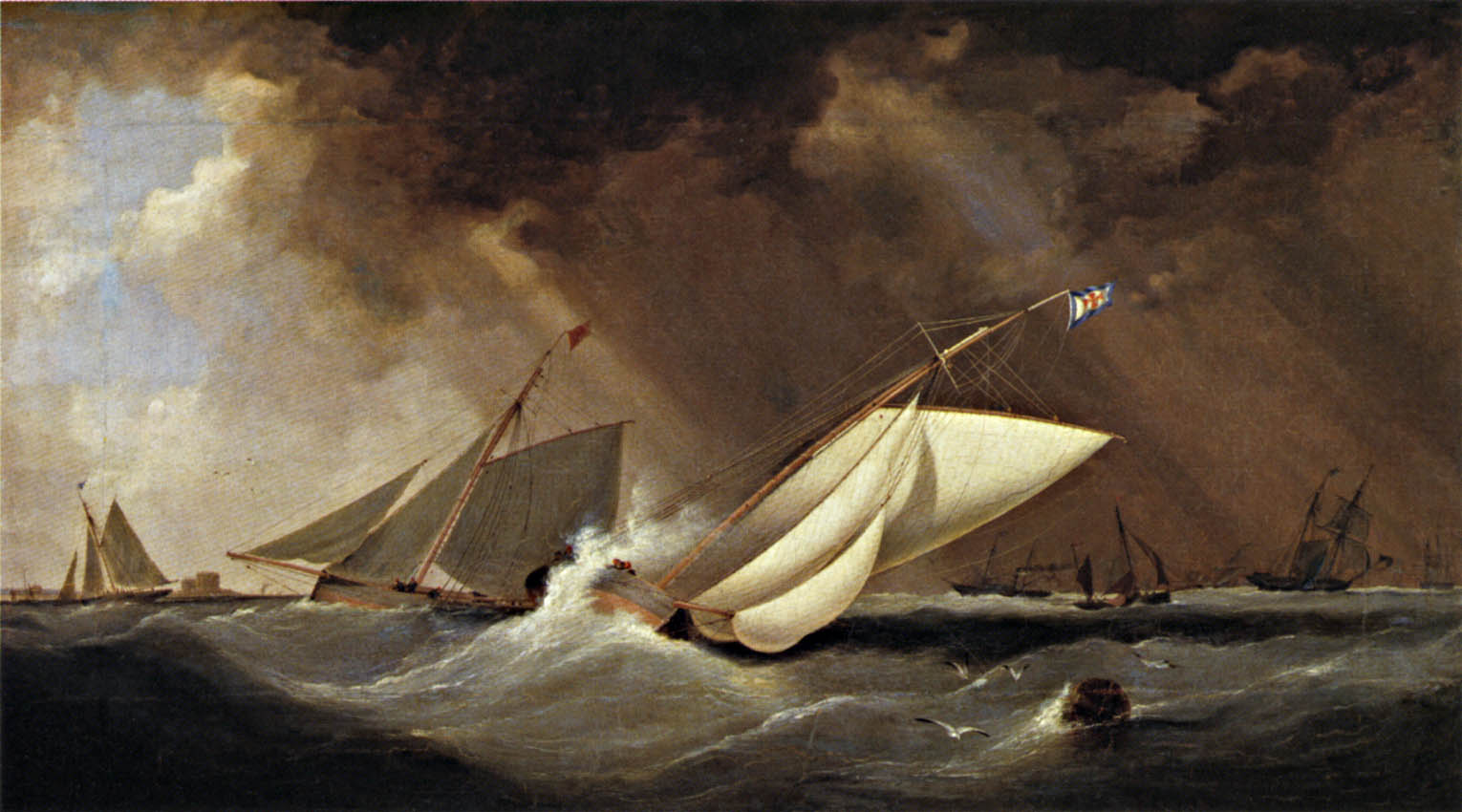 Гонки яхт
Конди
Натюрморт изображают предметы, которые окружают человека в жизни. Это неодушевленные объекты (на картине изображены фрукты, предметы посуды, музыкальные инструменты, цветы и т.д.).
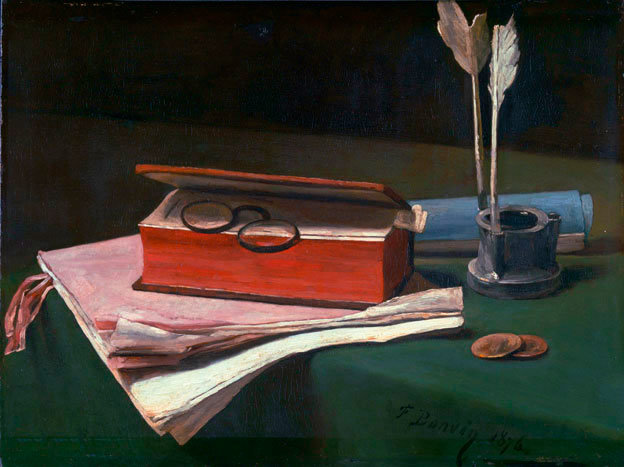 Натюрморт с книгой, бумагой и чернильницей 
 Бонвен Франсуа
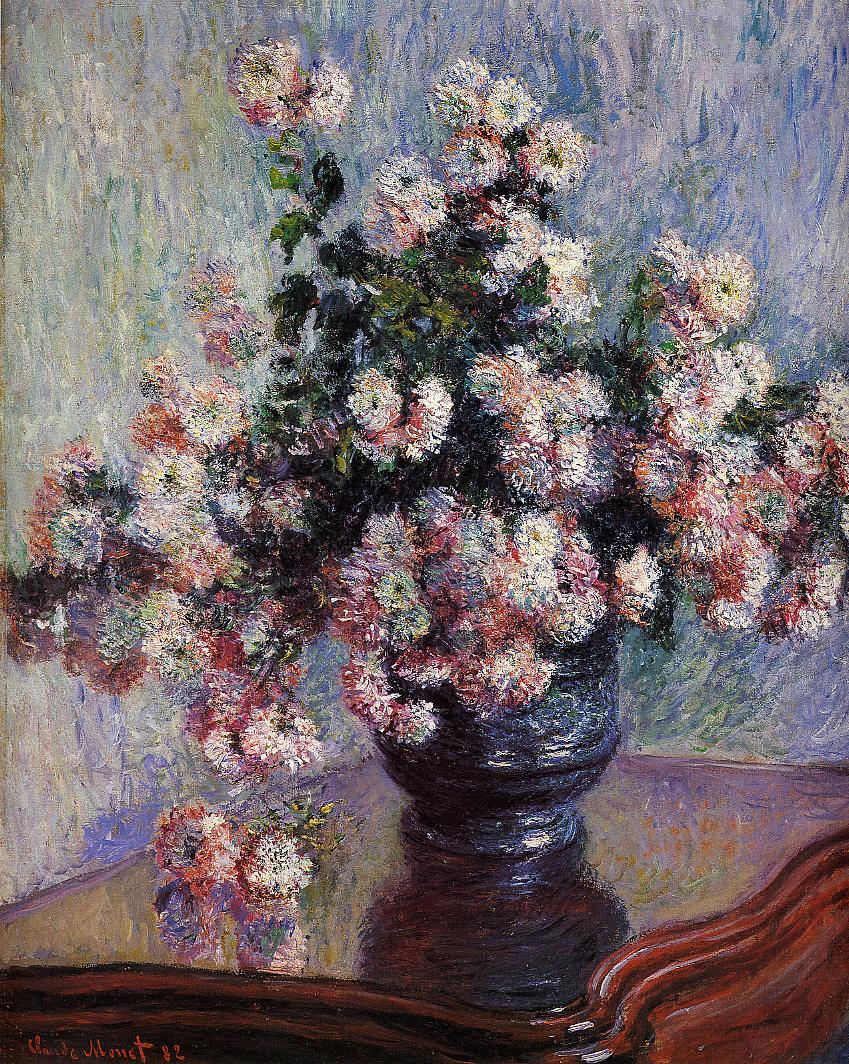 Хризантемы 
 Клод Моне
Пейзаж  изображение природы, окружающая среда — город, сельская либо дикая местность.
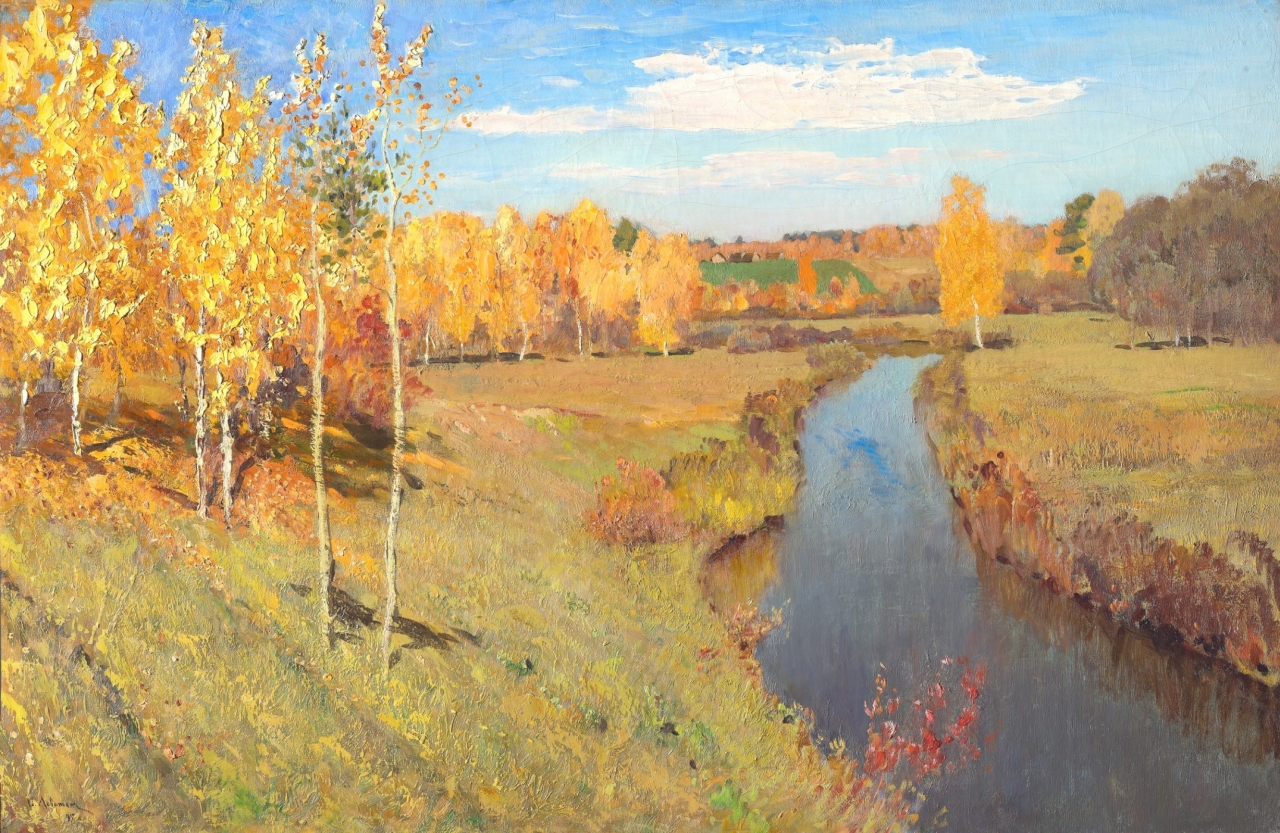 Золотая осень
Исаак Ильич Левитан
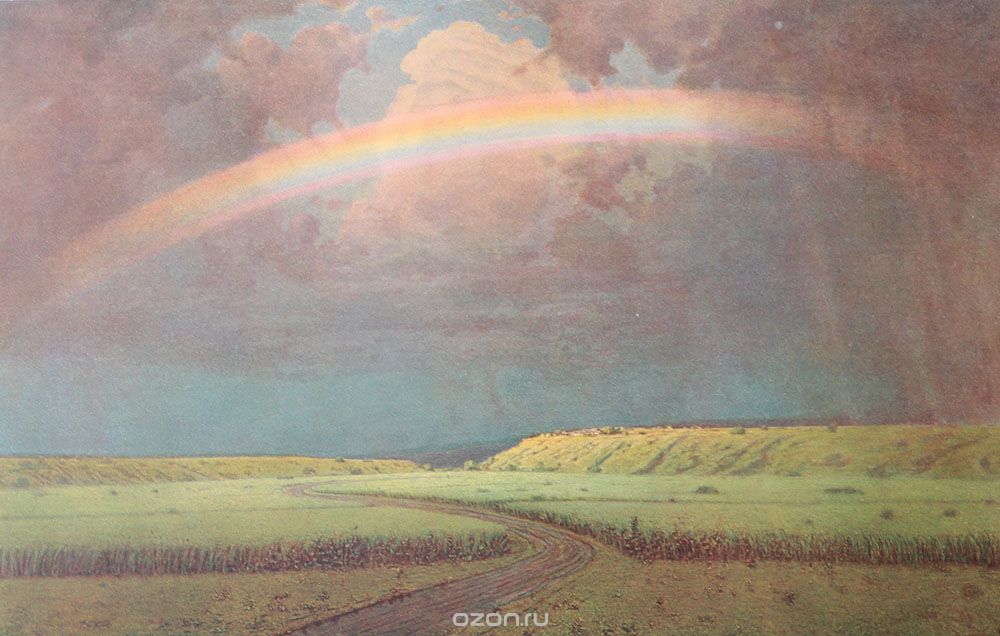 Радуга 
Куинджи Архип
Портрет – жанр живописи, который является одним из самых распространенных в изобразительном искусстве. Цель портрета в живописи – изобразить человека, но не просто его внешний облик, а еще и передать внутренние чувства и настроение портретируемого.
Портреты бывают одиночные, парные, групповые, а также автопортрет, который иногда выделяют отдельным жанром.
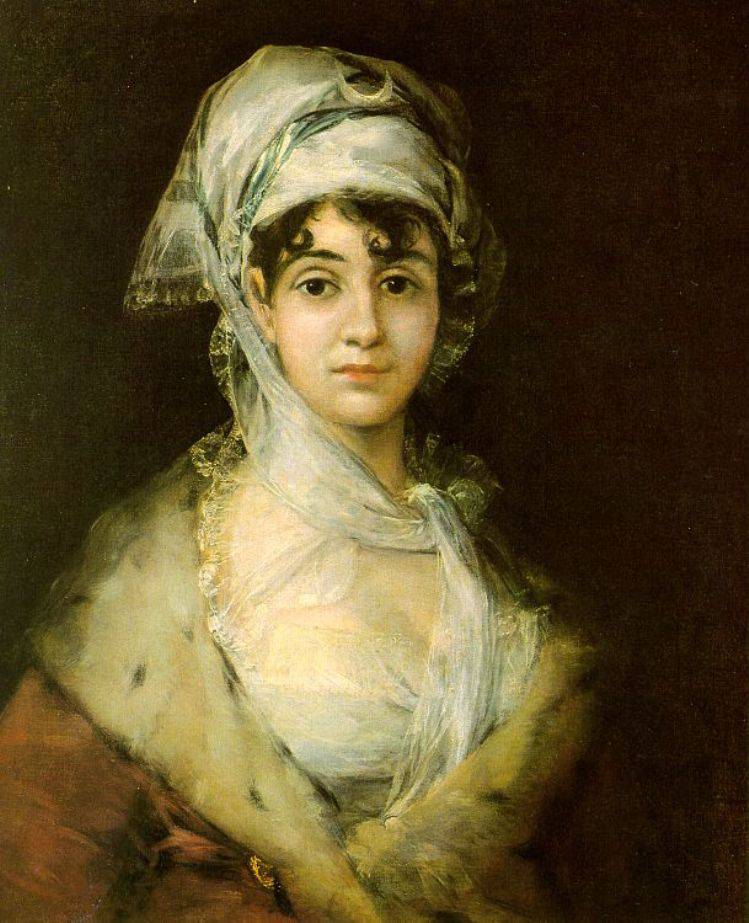 Портрет актрисы Антонии Сарате Франсиско Гойя
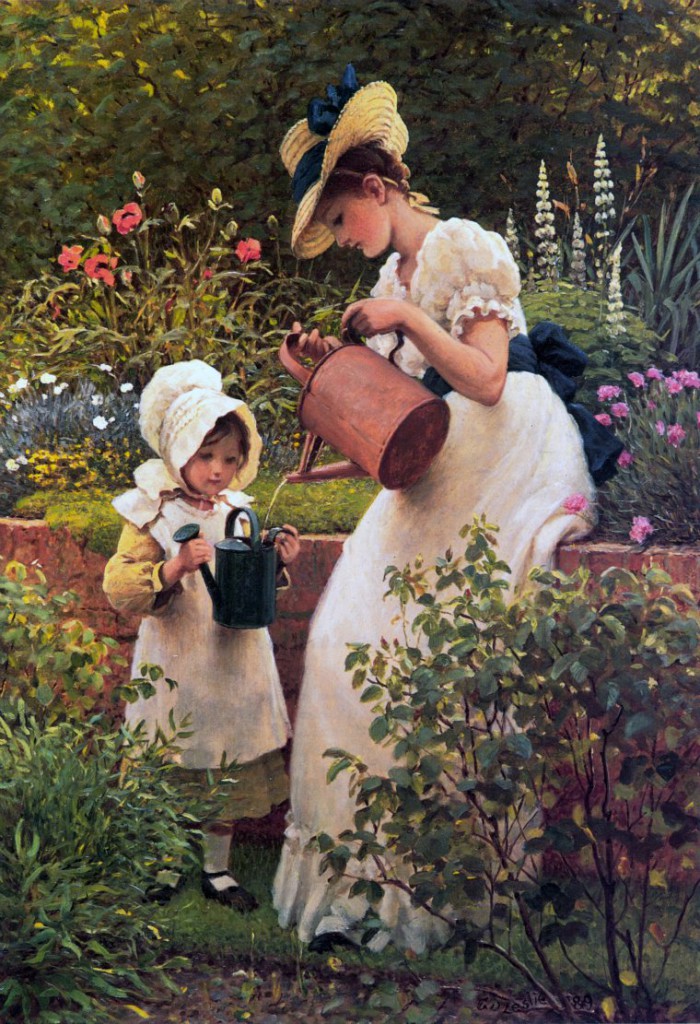 Маленькая садовница 
Лесли Джордж